FERPA
Family Educational Rights and Privacy Act
Campbell can only provide account details to persons student authorizes to receive information
Students are able to submit the FERPA form Online
https://www.campbell.edu/registrar/family-education-rights-and-privacy-act-ferpa/
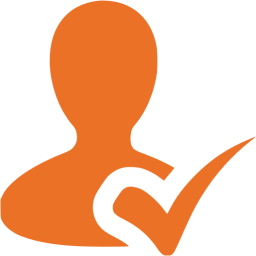 Student Email & Self-Service
Access or login information is sent from the 
   ITS Team (via personal email provided at time
   of application)

Email is the primary communication platform used by Student Financial Services

Students should check email weekly
Applying For Financial Aid
Complete the Free Application for Federal Student Aid (FAFSA)
https://studentaid.gov/h/apply-for-aid/fafsa 
The FAFSA is free
Apply as early as October 1
Must be completed each academic year
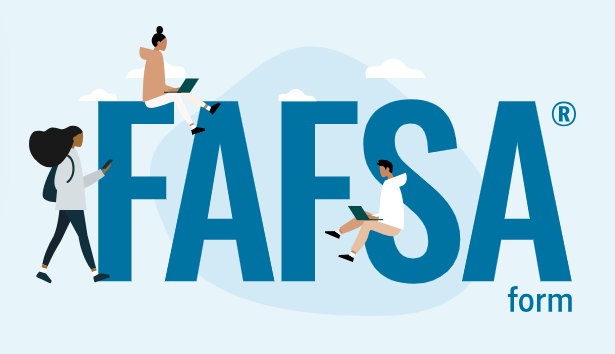 Applying For Financial Aid
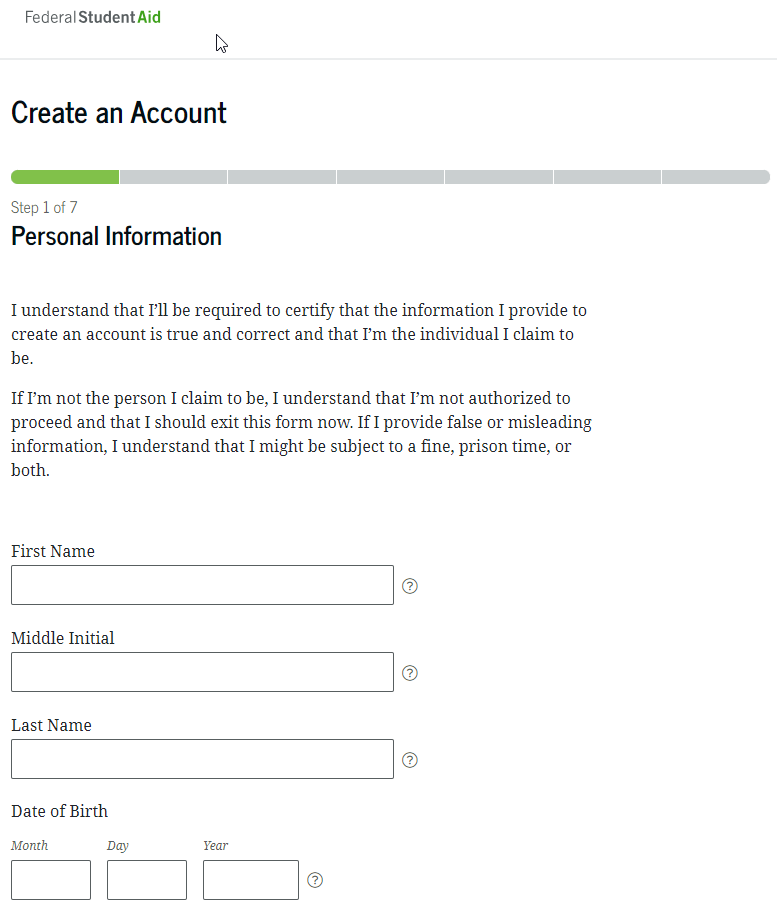 Create an FSA ID if you do not already have one
https://studentaid.gov/fsa-id/create-account/launch
We encourage you to use a permanent e-mail address as well as your cell phone number for account recovery
Never share your FSA ID
Invite contributors
Who is a Contributor?
Anyone who is required to provide consent and approval to have federal tax information transferred directly from IRS into the FAFSA form.
Student is a contributor. Another contributor would be a spouse if applicable.
Data needed to invite a contributor:
Legal name (from their Social Security Card);
Date of birth;
Social Security Number (SSN) if they have one;
Mailing address if they don't have an SSN; and
Their personal email address.
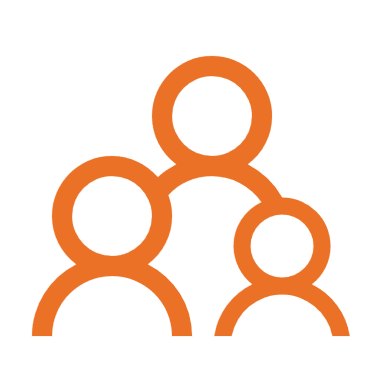 Financial Aid Process
4
Student accepts financial aid
Submit FAFSA
1
5
Student completes requirements
2
School receives FAFSA
6
Aid disburses to Student Account
School determines aid eligibility
3
Graduate & Professional Students Loans
Federal Unsubsidized Loans 
Accrues interest while enrolled
Repayment begins 6 months after you leave or drop below half-time
Accept unsubsidized loan prior to graduate plus 
*24/25 rate was 8.08%
Federal Graduate PLUS Loan 
Accrues interest while enrolled
Can request in school deferment
Credit based loan
*24/25 rate was 9.08%
 Alternative Loans
Rates and terms vary
https://www.campbell.edu/financial-aid/available-aid/student-loan-options/
*Interest rates update July 1st each year.*
Annual and Aggregate Federal Loan Limits
Unsubsidized Annual Loan Limits:
DO1 & DO2 - $40,500
DO3 & DO4 - $47,167

Aggregate loan limits:
The aggregate amount for the Unsubsidized loan is $224,000 and includes subsidized and unsubsidized loans for undergraduate study.
The Graduate Plus loan does not have a limit but the school cannot award eligibility over the COA (cost of attendance) per academic year.
View and Accept Financial Aid Awards
You will receive an email notification once aid has been awarded.
To view award package:
	◦ Login to the self-service portal
	◦ Open the menu in top left corner (3 bars)	
	◦ Financial Information > Financial Aid > My Awards
	◦ Once on My Awards, you may accept or decline financial aid offers.
Accepting Financial Aid Tips
Accept first from any unsubsidized loan eligibility before accepting from the Graduate Plus loan
Use our Federal Loan Calculator found on Financial Aid/Loans webpage to factor processing fees on federal loans  
Per federal regulations, loans must be accepted for both fall and spring and in equal disbursements
First time borrowers at Campbell must complete Direct Loan Entrance Counseling and Master Promissory Note (MPN) for the Direct Unsubsidized Loan as well as the Graduate Plus MPN on www.studentaid.gov
Credit FREEZE?
• If you have a FREEZE on your credit, you will need to lift it before applying
   for the Graduate Plus loan or an Alternative Private loan

• Once credit check has been completed, you may reinstate the freeze
Disbursement of Financial Aid
As long as all requirements are met, FA typically disburses to student’s Campbell account within the first week of class
Students will receive an email notification of the disbursement
Once charges are paid, any remaining credit will be sent as a refund by the Bursar’s Office within 14 days of when credit is on account
The fastest and most secure option to receive your refund is to enroll in TouchNet eRefunds.
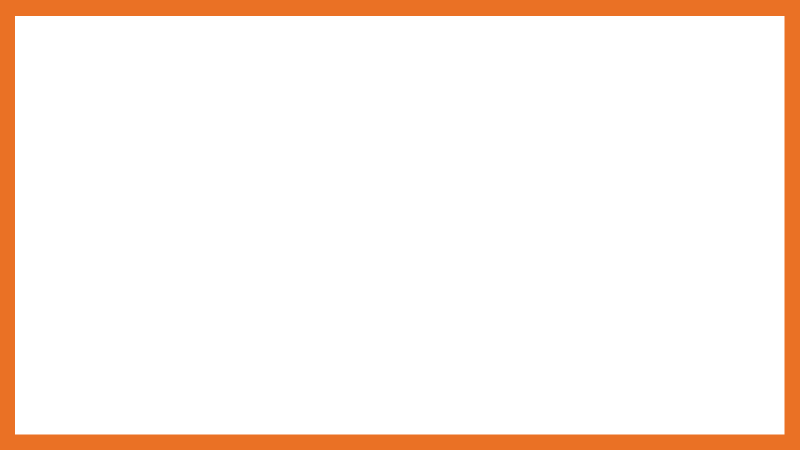 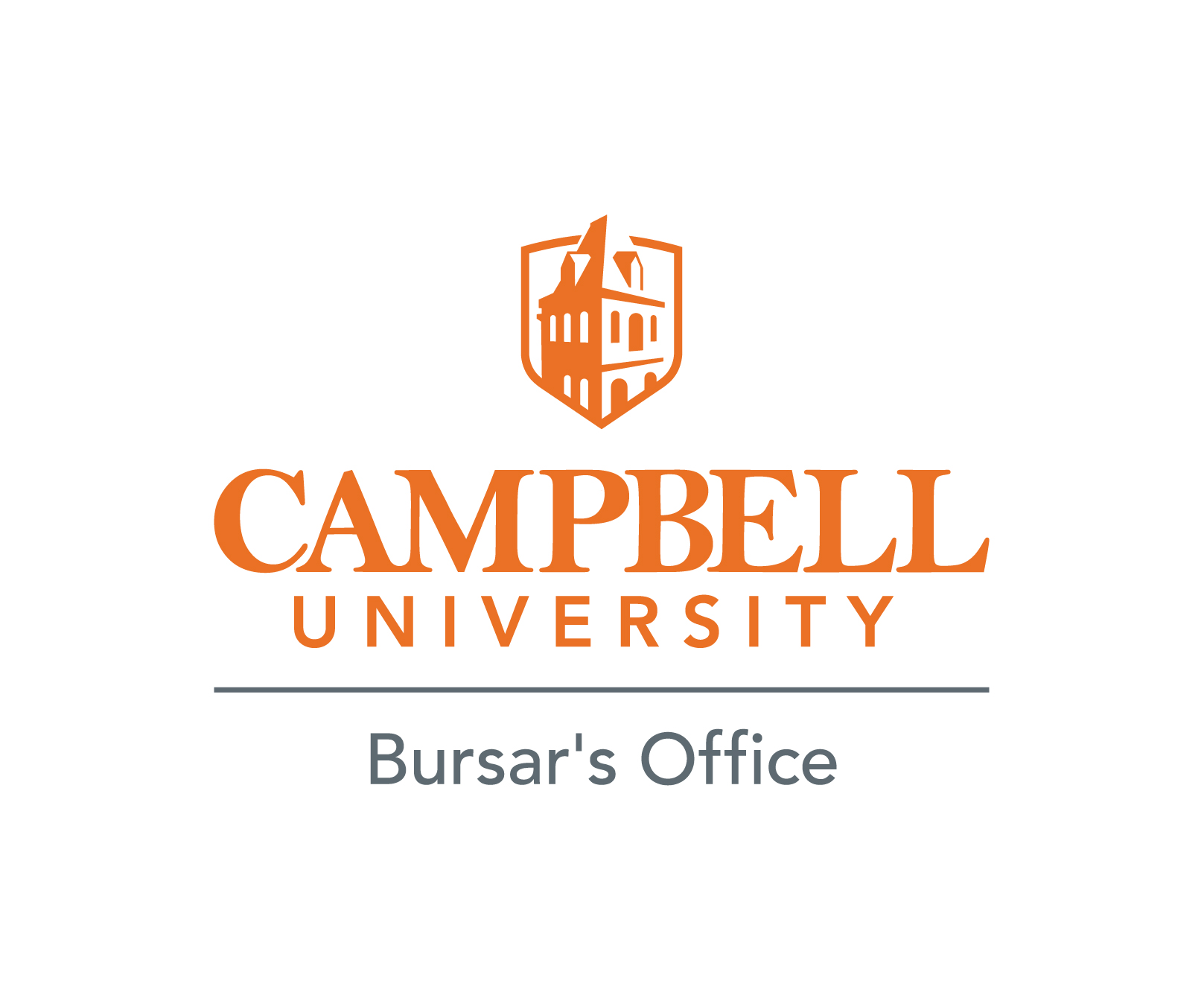 Bill Clearance
Each semester students are required to obtain Bill Clearance from the Bursar’s Office to attend class and/or participate in course related activities, such as rotations, internships, labs, etc.  Failure to meet these requirements before the first day of class WILL result in a schedule drop. 

These forms are located on our Bill Clearance Page found at the QR Code below

Sign Student Financial Responsibility Agreement (SFRA)
Complete the Student Financial Check-In form.
Make financial arrangements to cover your balance by program deadline

Fall 2025 financial arrangement deadlines:
DO1 and DO2:  Wednesday, August 6, 2025
DO3 and DO4:  Thursday, July 10, 2025
Spring 26 financial arrangement deadlines:  
DO1 and DO2:  Friday, January 9, 2026
DO3 and DO4:  Friday, November 14, 2025
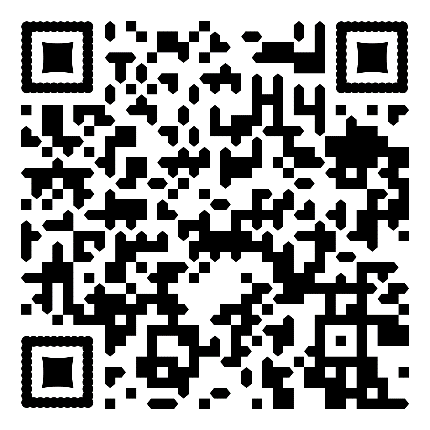 Financial Arrangements
Federal loans:  View/Accept/Decline the loan(s) you choose under your “My Awards” Tab in self-service. Students must complete their MPN (master promissory note) and EC (entrance counseling) for loans to be accepted as a form of payment.  
Tuition assistance from a third party scholarship: email your acknowledgement/verification letter to sillsl@campbell.edu.   
VA benefits: (Post 9/11 GI bill) email Amanda McRae ( mcraea@cambpell.edu ) to establish benefits or submit your final schedule for certification.
Pay your balance: Make payment in full or set up a TouchNet payment plan and make your first payment on or before the deadline date.  

Financial arrangements are expected to be made as soon as possible after your account has been billed and prior to the first day of class.  


**Students not financially cleared by the appropriate deadline for the semester will be dropped for non-payment and will not be permitted to attend classes or rotations.**
Billing & Payments
Payment Plans
Set up in TouchNet each semester

Automatically updates payment amounts if your billing or aid changes

$25 late fee for payments made after the due date

If a balance is owed after financial aid is factored in and student fails to make payment or set up a payment plan prior to the first day of class, schedule will be dropped.
TouchNet Portal
Secure online portal with real-time account activity
View your OnDemand Statement and account balance(s)
Set up a payment plan
Make a payment
Set up eRefunds
Add Authorized Users
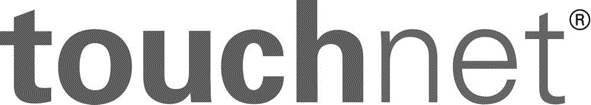 Where is TouchNet located?
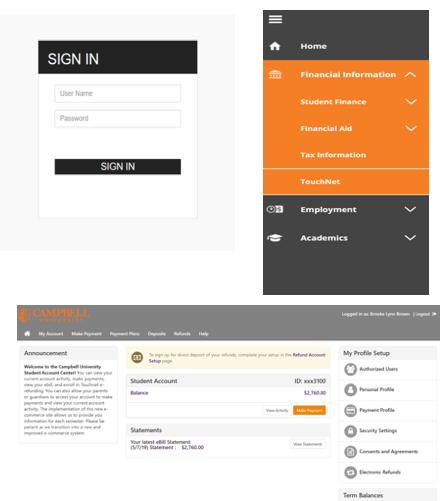 Go to the Student Self-Service Portal & login (ss.campbell.edu)
Click the drop-down tab on the top left corner of the screen
Click “Financial Information”
At the bottom of the list, choose “TouchNet” to be redirected to the site
Action Items to Complete
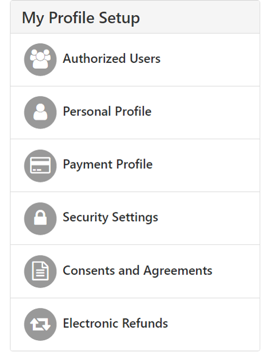 • Authorized Users: Give others access to view your account and make payments. They will have their own username/password to log in.
• Personal Profile: Contains student ID & name on the account.
• Payment Profile: Gives option to add a saved payment method.
• Security Settings: Enroll in the Two-Step Verification to further protect your account.
• Consents & Agreements: Contains any “Promise to Pay” forms.
• Electronic Refunds: Add bank account info and consent to a direct deposit method of refunding.
Enrolling in eRefunds
Student Health Insurance
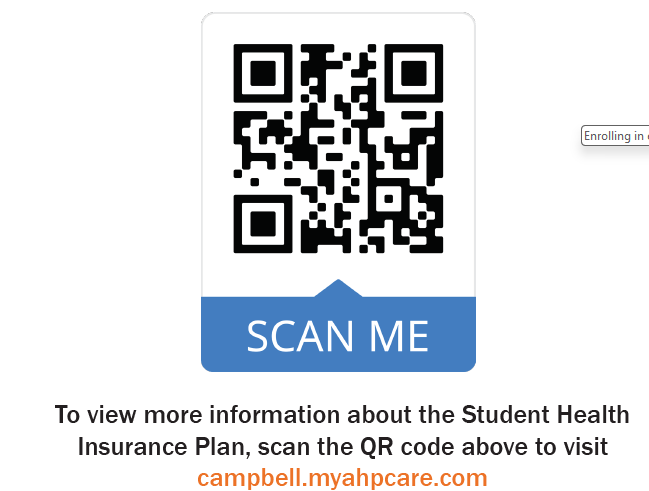 All CUSOM students are REQUIRED to have health insurance.
A charge for student insurance is billed to all accounts initially.
Already have insurance? 
Waive online at the QR Code shown between July 1 – August 31
 The charge will be removed if the waiver is approved
Need insurance? 
Enroll online at the QR Code shown
Charge will remain (another will be billed in spring)
Charges for approved waivers are removed once per week.
If you do not waive or enroll yourself, you will be default enrolled in the student plan & held financially responsible for the premium. 
Be on the lookout for emails from Care26, our insurance administrator.
International students are REQUIRED to enroll in the student insurance plan.
Student Health Insurance Questions
Can I add my dependents?
Yes. Dependents can be added directly through the insurance company at an additional cost paid directly to them.

What if I waive, and then I lose my insurance? 
You can enroll in the student plan if you have a qualifying life event taking place. (ex, turned 26, job loss, parent retired, etc.)  Contact the insurance company for more information.

I already gave my info to CUSOM, why am I still getting emails about insurance?
We do not have access to insurance info provided anywhere else but through the student insurance portal. If you are getting emails from Campbell or Care26, please read because action is needed. If the portal does not show an approved waiver, we do not have a record of one.
What if I drop a class? How will my bill be adjusted?
Students may drop classes between days 1-5 (calendar days) and receive a 100% tuition refund.
After day 5, no adjustments to tuition and fees will be made. 

If I want a meal plan, can I sign up for one?
Yes! Sign up for a meal plan using the form on our webpage and the charge will be billed to your account.

How can I use financial aid to get my books?
Transfer funds to Book Bucks by using the request form on our webpage. 
If you have an anticipated credit balance, we can move the max credit allowed to your ID card to be used in the Bookstore. 
Unused funds will be reversed and placed back on your student account each semester.
Common Questions
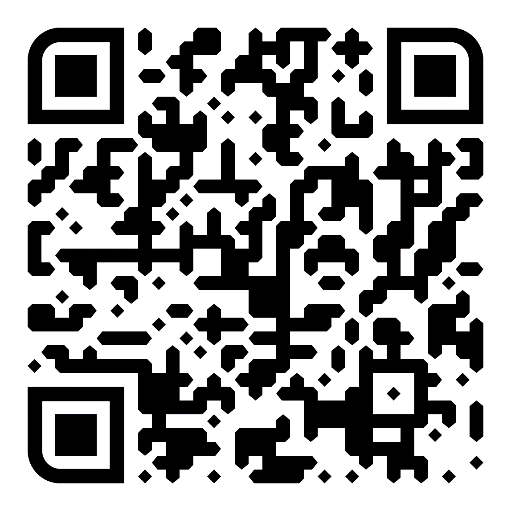 Contact Us!
Campbell University
Student Financial Services
PO Box 36
Buies Creek, NC  27506
Student Financial Services 
             sfs@campbell.edu
                (910) 893-1244
               (910) 814-5788
                (910) 407-1512 All Students

Loan Team 
              loanteam@campbell.edu 
              (910) 893-1314
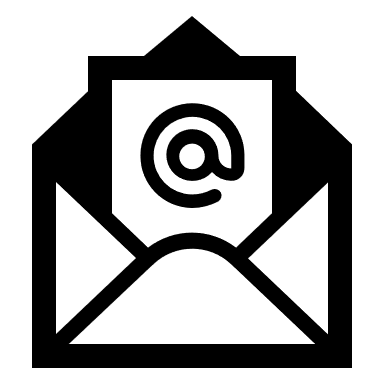 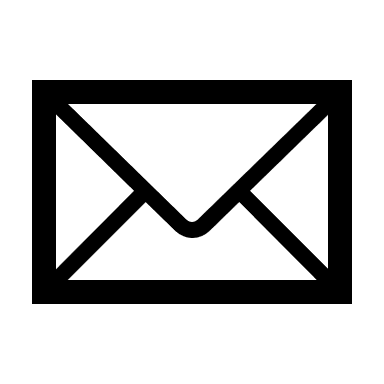 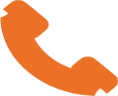 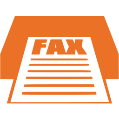 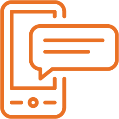 Refunds
              jreed@campbell.edu
              (910) 893-1271
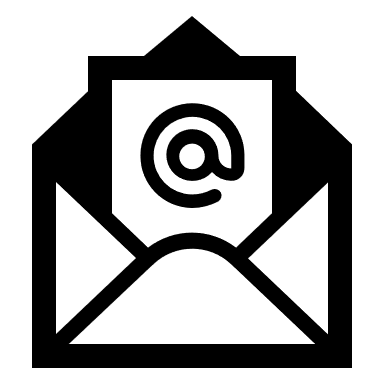 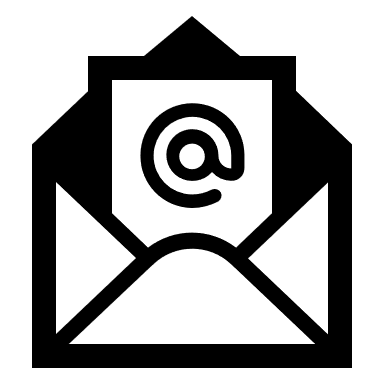 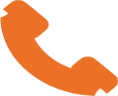 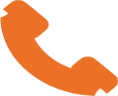 Important Update:
Effective October 1, 2025, Campbell University’s ecommerce platform will be changing from TouchNet to Pay My Tuition.  

Look for communications coming from the Student Financial Services Team beginning the first of September about this exciting update.